11th EBL NBO Officers’ Seminar
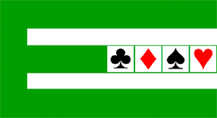 Survey Results
2022 - Larnaca
1
European Bridge League
11th EBL NBO Officers’ Seminar
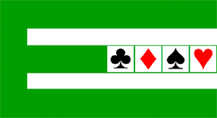 Restarting Bridge
2022 - Larnaca
2
European Bridge League
11th EBL NBO Officers’ Seminar
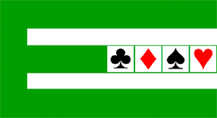 Covid-19 Effects
Over the past 18 months, have you tried to restart Face to Face bridge at least once?
2022 - Larnaca
3
European Bridge League
11th EBL NBO Officers’ Seminar
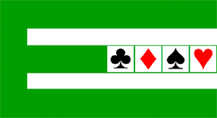 Results
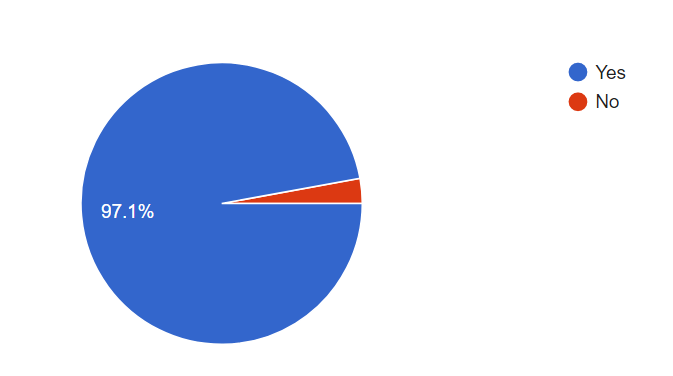 2022 - Larnaca
4
European Bridge League
11th EBL NBO Officers’ Seminar
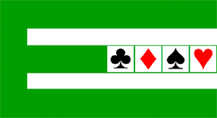 Covid-19 Effects
We are glad that you are back on track - How did you do it?
2022 - Larnaca
5
European Bridge League
11th EBL NBO Officers’ Seminar
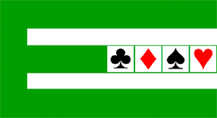 Results
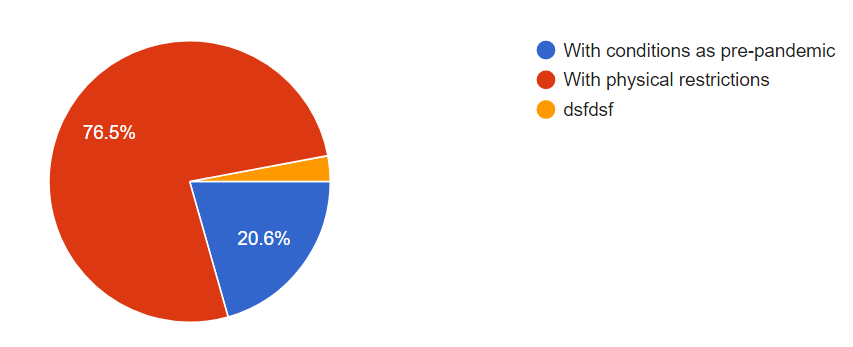 2022 - Larnaca
6
European Bridge League
11th EBL NBO Officers’ Seminar
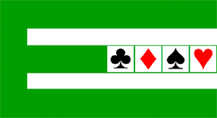 Covid-19 Effects
What conditions are imposed on venue and players? If Face to Face bridge has been restarted more than once, what lessons were learned and what additional measures were taken on restart?
2022 - Larnaca
7
European Bridge League
11th EBL NBO Officers’ Seminar
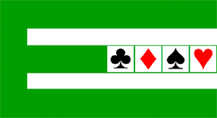 Answers
“Super” Green Pass.
Vaccine or Negative test – 24/48 hours before.
Vaccinated players Only.
Respect of distance.
Wearing a mask, hand sanitizer for each table.
No handshakes, No Kisses 
Plexi-glass / acrylic separations.
2022 - Larnaca
8
European Bridge League
11th EBL NBO Officers’ Seminar
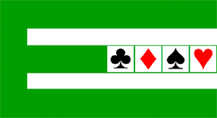 Answers
Personal Bidding-boxes.
Fresh / duplicated boards.
Cleaning the tables.
Only one player touch the Bridgemates.
Only on player touch the boards.
Information / results only Online.
Ventilation.
2022 - Larnaca
9
European Bridge League
11th EBL NBO Officers’ Seminar
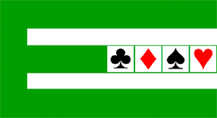 Answers
Limitation of people / playing area.
According to the states protocols.
Lesson 1 – People prefer to stay at home.
Lesson 2 – Rules changed too often.
Lesson 3 – Hard to do long-term planning.
Lesson 4 – Be innovative with solutions.
2022 - Larnaca
10
European Bridge League
11th EBL NBO Officers’ Seminar
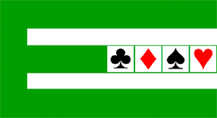 Covid-19 Effects
When do you foresee live bridge restarting
2022 - Larnaca
11
European Bridge League
11th EBL NBO Officers’ Seminar
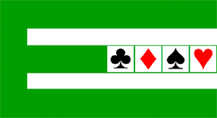 Answers
Summer 22 for NBO. 
Clubs already restarted.
2022 - Larnaca
12
European Bridge League
11th EBL NBO Officers’ Seminar
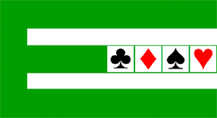 Covid-19 Effects
What effect has the pandemic had on your membership numbers?
2022 - Larnaca
13
European Bridge League
11th EBL NBO Officers’ Seminar
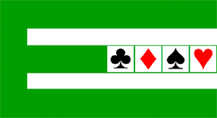 Answers
Dropped by – 10%, 20%, 30%, 37%, 40%, 45%
Low participation.
A lot of player will never return.
2022 - Larnaca
14
European Bridge League
11th EBL NBO Officers’ Seminar
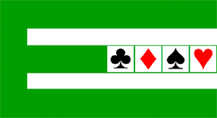 Answers
Not significant.
Gain new online members signing up.
They have increase a little but half of the members are not playing at all.
Positive effect – people could not travel abroad.
2022 - Larnaca
15
European Bridge League
11th EBL NBO Officers’ Seminar
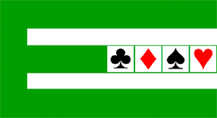 Covid-19 Effects
What effect has the pandemic had on your young player numbers?
2022 - Larnaca
16
European Bridge League
11th EBL NBO Officers’ Seminar
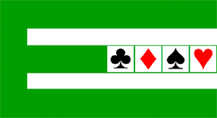 Answers
Numbers are decreasing – 50%.
Most of it – Primary and secondary schools.
Catastrophic.
They prefer to play online.
Same as before / not much changed.
Lower recruitment of new young players.
2022 - Larnaca
17
European Bridge League
11th EBL NBO Officers’ Seminar
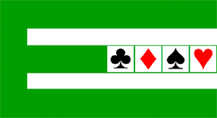 Online Activity
Have you developed any initiatives to attract players back to live clubs?
2022 - Larnaca
18
European Bridge League
11th EBL NBO Officers’ Seminar
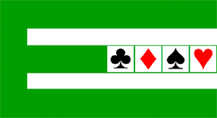 Answers
No.
Money support for health measures. 
Lower entry fees.
Support clubs in their initiatives.
Special price for clubs – Lower 
Festival of simultaneous tournaments with promotional rates and more master points.
2022 - Larnaca
19
European Bridge League
11th EBL NBO Officers’ Seminar
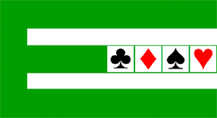 Answers
Increase Live master points.
Re-examined our visions.
Create working groups.
Build new package to attract new players.
Focused newsletters. 
Special tournament for beginners.
Stopped NBO’s online activity and promote the clubs.
2022 - Larnaca
20
European Bridge League
11th EBL NBO Officers’ Seminar
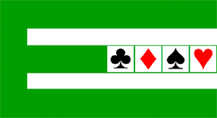 Good Luck!
2022 - Larnaca
21
European Bridge League